✩Summer Special Program ✩
皆様大変長らくお待たせいたしました！夏休み特別プログラムの概要が決まりましたのでお知らせ致します！

《日程》
7月：21日（水）、26日（月）、27日（火）、28日（水）
8月：2日（月）、3日（火）、4日（水）、16日（月）、17日（火）、18日（水）
全10回

《時間帯》
◇Morning Program:9:30-13:30
◇Afternoon Program:14:00-18:00

《コース内容》
全コースの月曜日にあたる日：クラフト (夏休みの工作もバッチリ!!）、Sing & Dance, Games,　ボキャブラリーも学習します！
全コースの火曜日にあたる日：Go out  おでかけします！
全コースの水曜日にあたる日：クッキング  ボキャブラリーも学習します！
※詳しくは後日再度お知らせいたします！Coming soon!!

《料金》
✩3Beans会員様
◇半日コース：4,800円/1回
◇1日コース：9,600/1回（13:30-14:00の30分間は無料サービス）
◆5回パック：22,500円
◆10回パック：42,000円
※1日コースお申込の場合は「Morning program」「Afternoon program」2回で計算していただけます。
<例>
7月21日：1日申込＝2回、7月27日：Morning program＝1回、8月16日：1日申込＝2回　
合計5回＝5回パックで申込　22,500円

✩非会員様
◇半日コース：7,600円/1回
◇1日コース：15,200円/1回（13:30-14:00の30分間は無料サービス）
◆5回パック：35,600円
◆10回パック：66,500円

是非お友達にもお声がけくださいね！

◇昼食、おやつ（会員様、非会員様共通）
◆昼食：お弁当ご持参、もしくはこちらで購入：500円（月曜日、火曜日のプログラムお申込の場合のみ）
◆おやつ：おやつご持参、もしくはこちらで購入：200円（月曜日、火曜日のプログラムお申込の場合のみ）

◇水曜日のクッキングアクティビティお申込みについて
Morning programお申込の場合は別途500円が必要です（昼食を作りますので、お弁当は必要ございません。）
Afternoon Programお申込の場合は別途200円が必要です。（おやつを作りますので、ご持参の必要ございません。）

◇8月3日、8月17日（火）お申込について
上記の日程はスタッフ引率のもとお出かけします！
入場料、交通費が別途必要です。
◆8月3日：ATCあそびマーレ
◆8月17日：大阪市立科学館
詳しくは後日お伝えします。

《持ち物》
◆水筒
◆着替え、タオル（ご心配の方のみ）
◆A4サイズ程のかばん
◆お弁当　または500円（月曜日、火曜日、Morning programお申込の方のみ）
◆おやつ　または200円（月曜日、火曜日、Afternoon  programお申込の方のみ）

《各プログラム定員について》
◆最少定員：3名
◆最大定員：10名
※各コース3名以上のお申込で開講します。3名に満たない場合は開講いたしませんのでご了承ください。
その場合は、各コースの開催日2日前までにお知らせいたします。

《延長について》
各コース延長をご希望の場合は、30分550円になります。

《キャンセルについて》
各コース開催日の3日前までキャンセル料はかかりません。
ただし、火曜日開講のコースについては、前週の金曜日18:00までにcomiruにてお知らせください。

《お申込み・お支払い方法》
お電話、comiru、直接教室にてお申込ください。
お申込後、「日程、お弁当、おやつ、延長、別途料金」の確認メールをお送りいたします。
内容をご確認いただき、了承いただきまして正式お申込みになります。
その後仮のご請求書をお渡しいたしますが、3名に満たない場合開講いたしませんので、全コース完了後に請求書をお渡しいたします。
全コース終了後教室でお支払いいただくか、銀行振込にてお支払いください。
なお、ポイントではお支払いできませんのでご了解ください。

以上、質問がございましたらお気軽にお問い合わせください。
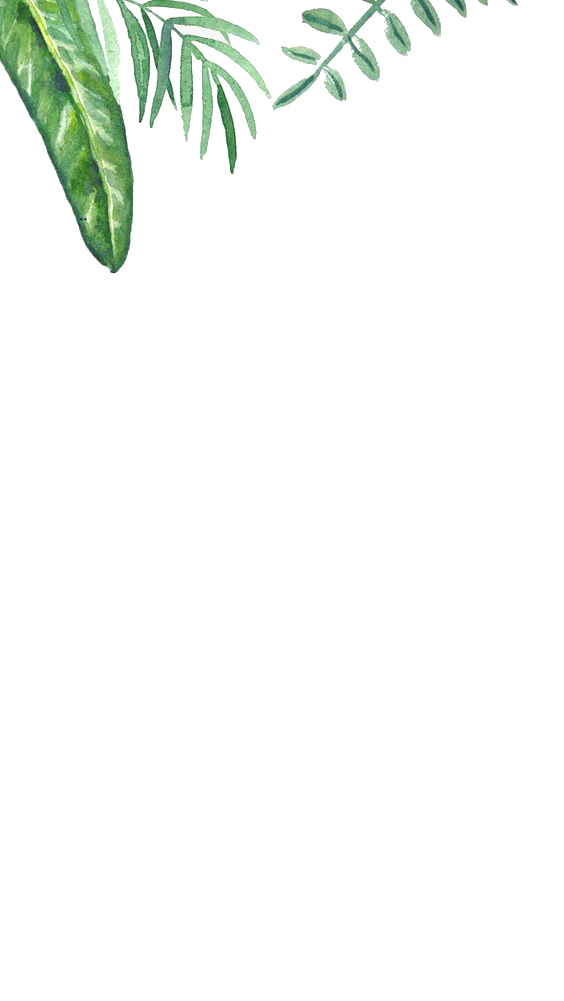 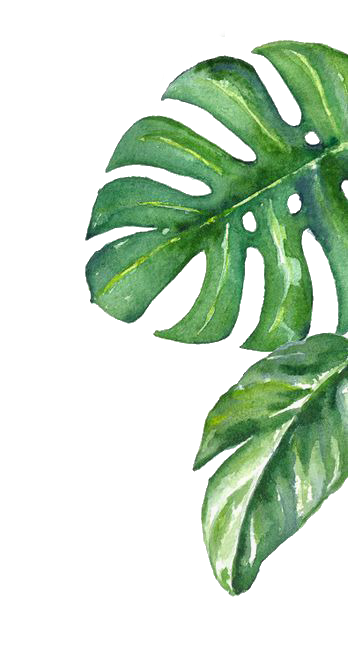 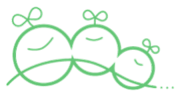 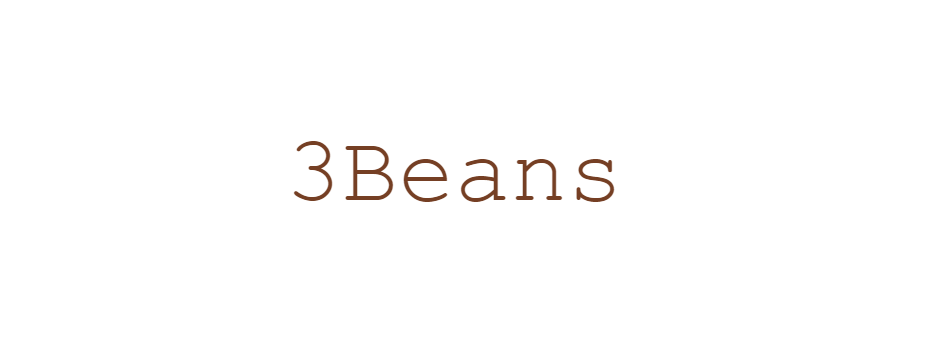 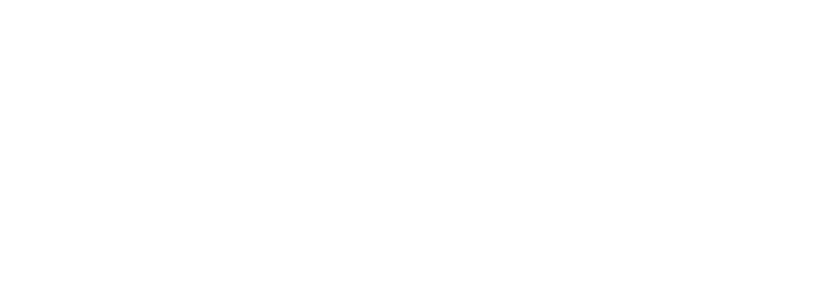 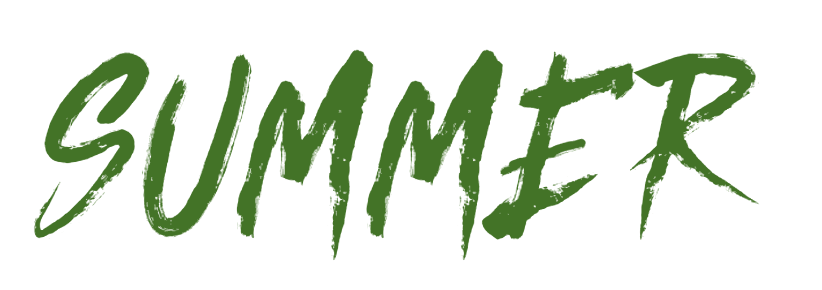 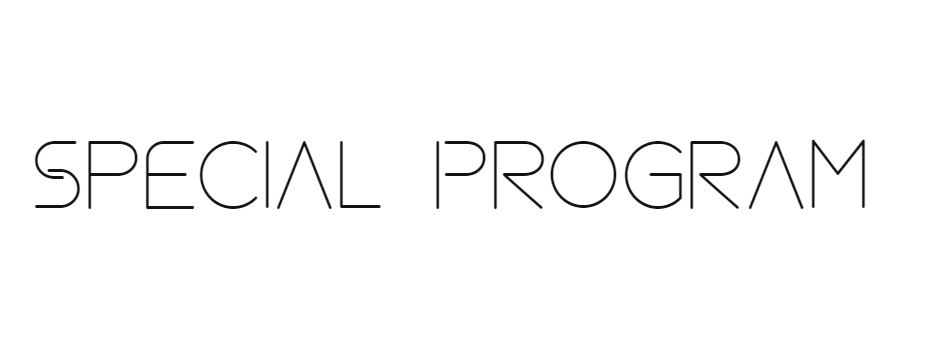 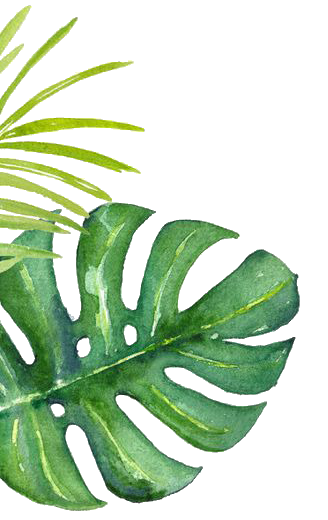 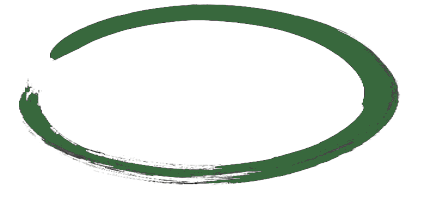 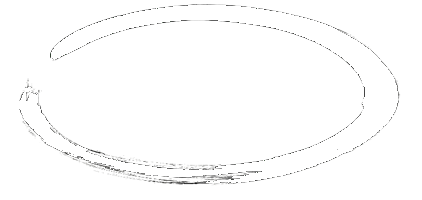 Morning Program : 9:30 – 13:30
Afternoon Program : 14:00 – 18:00
〒550-0002
大阪市西区江戸堀3丁目8-8 グランドメゾン江戸堀西公園 1F

TEL 06-6225-8115 (FAX 06-6225-8752)